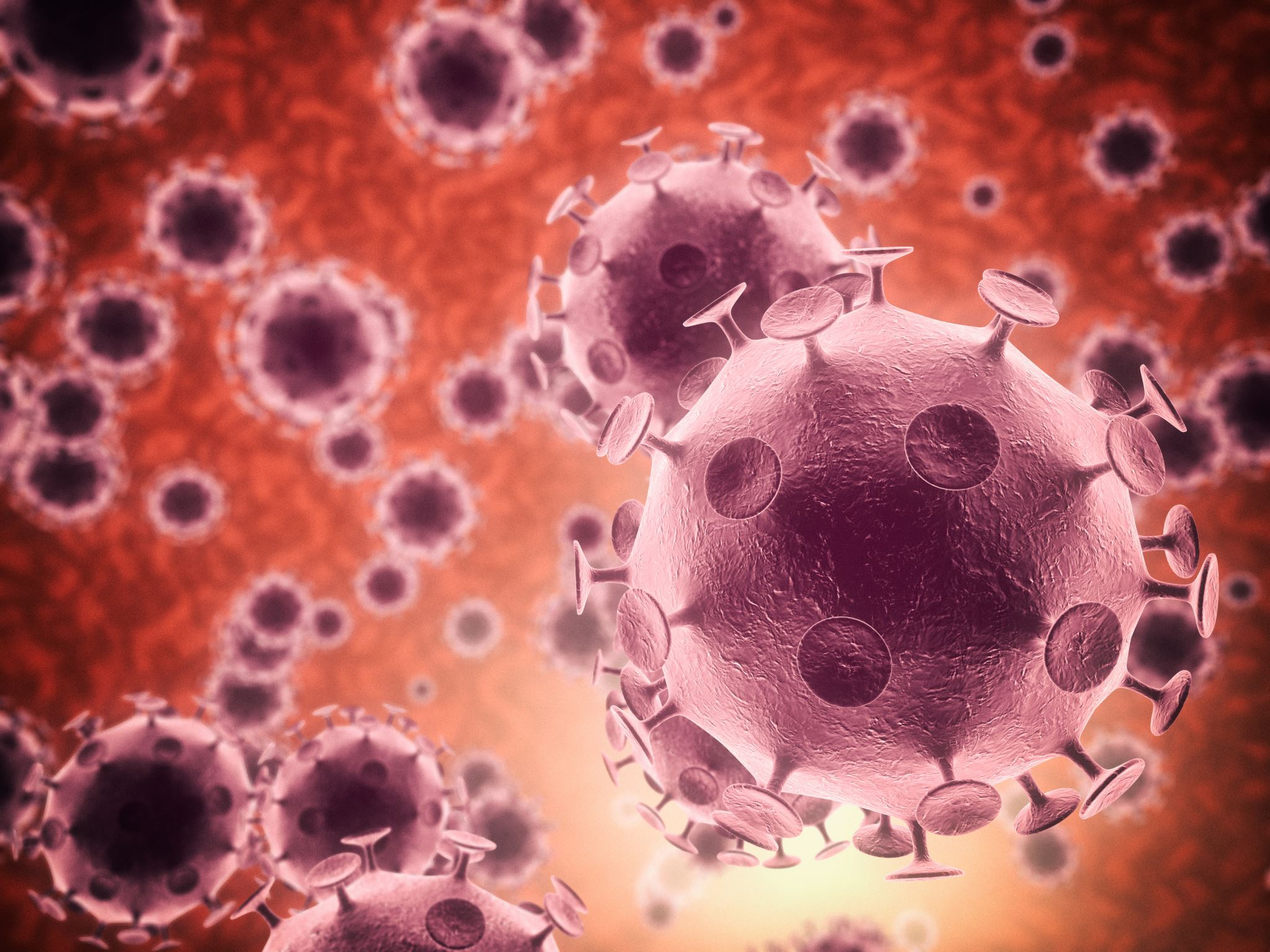 Influenza Updated by Ms Rayner 2022
Influenza Virus
The infectious agents that cause influenza are the influenza A, B or C viruses.
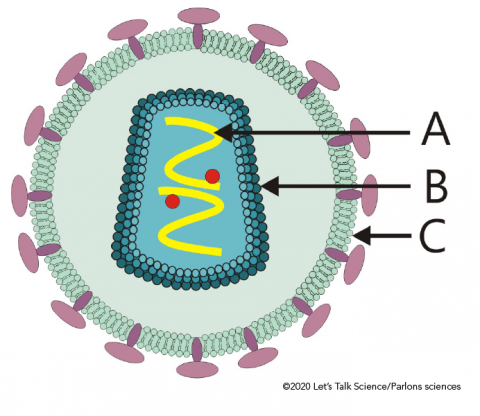 Influenza Virus Structure
The single-stranded enveloped RNA virus
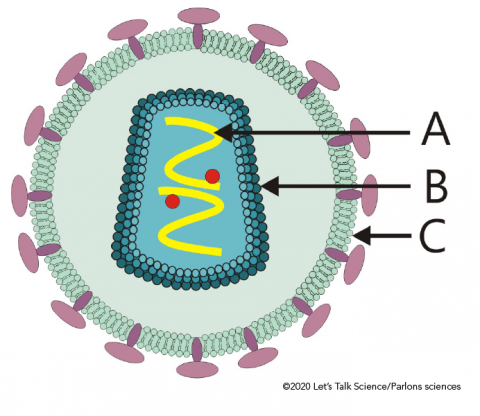 Influenza Life Cycle
Caused by Influenza A, B or C Virus
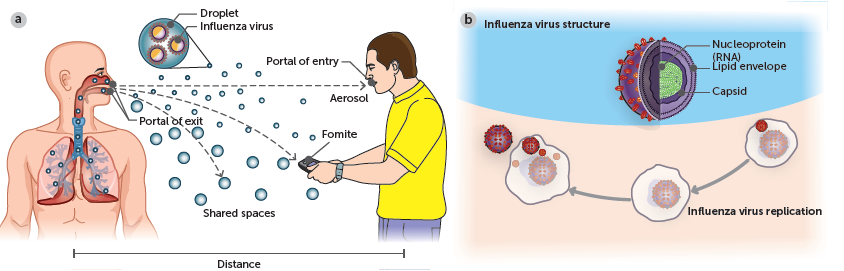 Influenza life cycle
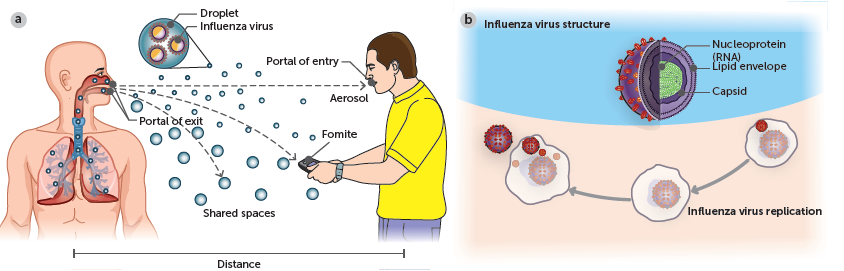 Influenza Virus Mode of Transmission
The influenza virus is usually transmitted from the respiratory tract, through the air inside airborne droplets, when an infected host coughs or sneezes. 

The viruses, found in the airborne droplets/spray, are inhaled by a susceptible host in close proximity

Therefore, the mode of transmission is primarily  direct transmission via close contact
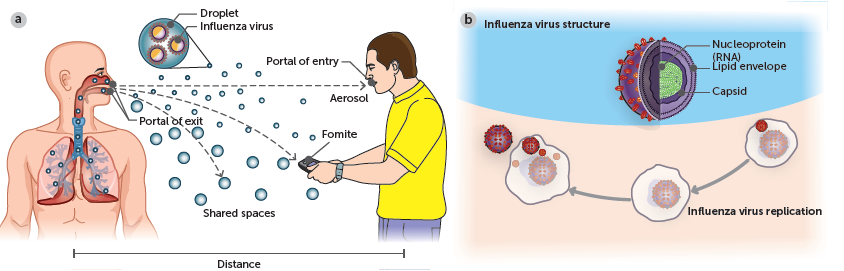 Influenza Virus Mode of transmission
After the release of new viruses from the epithelial cells, a cough or sneeze may send a spray of airborne droplets into the air. 

The droplets may be inhaled by someone in close proximity or become an aerosol and drift with air currents, to be inhaled at a later time or land on a surface known as a fomite. 

Therefore, transmission, although usually direct via close contact, can be indirect via airborne droplets or fomites.
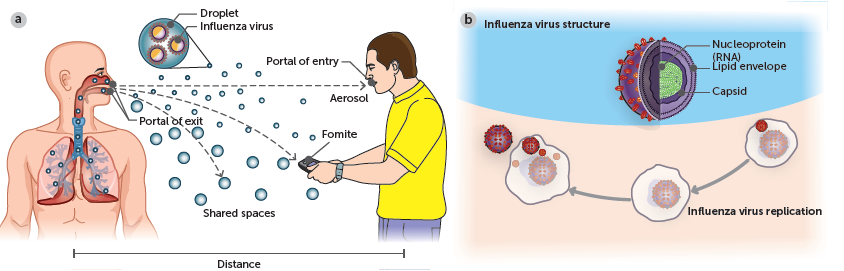 Influenza Modes of Transmission
Influenza Modes of Transmission
Influenza Virus Mode of transmission
Mode of transmission – Close contact
Spread by close host contact, airborne droplets and touching contaminated surfaces
How quickly the virus spreads via these methods will be influenced by
Host density
Host behaviour
Spread will be faster when host density is high because potential hosts come in close contact more often
Spread will be faster if hosts have unhygienic practices
Will spread to new areas if infected hosts move around
Influenza Virus Replication
The viruses will attach to epithelial cells along the respiratory tract 

If those cells contain suitable virus receptor cells. 

The influenza virus is an RNA-type virus. It will undergo viral replication inside the epithelial cells.

After the release of new viruses from the epithelial cells, a cough or sneeze may send a spray of airborne droplets into the air.
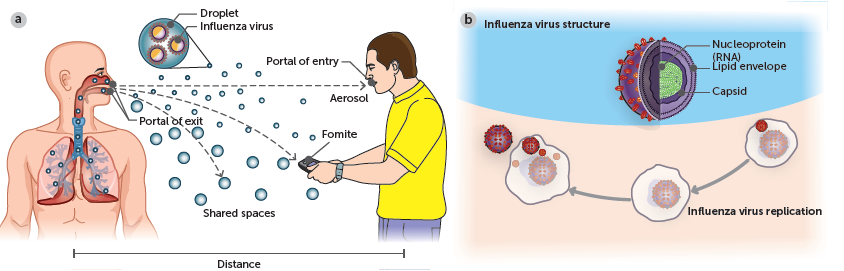 Influenza – Prevention
Vaccination
Hygiene
Washing hands
Using hand sanitizer
Cover cough & sneezes
Cleaning & sanitizing surfaces
Quarantine
Isolate when sick while exhibiting symptoms of illness
Stay away from work, child care, school, mass gatherings
Personal PPE
Face masks
Influenza – Treatment
Rest
Drink fluids
Paracetamol
Decongestants
Antivirals
Hospitalization
Watch!
https://www.youtube.com/watch?v=WSZEcpti2i0&list=PLsMs3sjjy-pCcR8l3ohnIUhIiCwEjQB6K&index=93

https://www.youtube.com/watch?v=oXzwtGFyBik